LIN3022 Natural Language Processing
Lecture 5
Albert Gatt
LIN3022 -- Natural Language Processing
In today’s lecture
We take a look at n-gram language models

Simple, probabilistic models of linguistic sequences
LIN3022 -- Natural Language Processing
Reminder from lecture 4
Intuition:
P(A|B) is a ratio of the chances that both A and B happen, by the chances of B happening alone.




E.g. P(ADJ|DET) = P(DET+ADJ) / P(DET)
Part 1
Assumptions and definitions
Teaser
What’s the next word in:

Please turn your homework ...

in?
out?
over?
ancillary?
LIN3022 -- Natural Language Processing
Example task
The word or letter prediction task (Shannon game)
Given:
a sequence of words (or letters) -- the history
a choice of next word (or letters)
Predict:
the most likely next word (or letter)
Letter-based Language Models
Shannon’s Game 
Guess the next letter:
Letter-based Language Models
Shannon’s Game 
Guess the next letter:
	W
Letter-based Language Models
Shannon’s Game 
Guess the next letter:
	Wh
Letter-based Language Models
Shannon’s Game 
Guess the next letter:
	Wha
Letter-based Language Models
Shannon’s Game 
Guess the next letter:
	What
Letter-based Language Models
Shannon’s Game 
Guess the next letter:
	What d
Letter-based Language Models
Shannon’s Game 
Guess the next letter:
	What do
Letter-based Language Models
Shannon’s Game 
Guess the next letter:
	What do you think the next letter is?
Letter-based Language Models
Shannon’s Game 
Guess the next letter:
	What do you think the next letter is?
Guess the next word:
Letter-based Language Models
Shannon’s Game 
Guess the next letter:
	What do you think the next letter is?
Guess the next word:
	What
Letter-based Language Models
Shannon’s Game 
Guess the next letter:
	What do you think the next letter is?
Guess the next word:
	What do
Letter-based Language Models
Shannon’s Game 
Guess the next letter:
	What do you think the next letter is?
Guess the next word:
	What do you
Letter-based Language Models
Shannon’s Game 
Guess the next letter:
	What do you think the next letter is?
Guess the next word:
	What do you think
Letter-based Language Models
Shannon’s Game 
Guess the next letter:
	What do you think the next letter is?
Guess the next word:
	What do you think the
Letter-based Language Models
Shannon’s Game 
Guess the next letter:
	What do you think the next letter is?
Guess the next word:
	What do you think the next
Letter-based Language Models
Shannon’s Game 
Guess the next letter:
	What do you think the next letter is?
Guess the next word:
	What do you think the next word
Letter-based Language Models
Shannon’s Game 
Guess the next letter:
	What do you think the next letter is?
Guess the next word:
	What do you think the next word is?
Applications of the Shannon game
Identifying spelling errors:
Basic idea: some letter sequences are more likely than others.
Zero-order approximation
Every letter is equally likely. E.g. In English:
P(e) = P(f) = ... = P(z) = 1/26 
Assumes that all letters occur independently of the other and have equal frequency.
xfoml rxkhrjffjuj zlpwcwkcy ffjeyvkcqsghyd
LIN3022 -- Natural Language Processing
Applications of the Shannon game
Identifying spelling errors:
Basic idea: some letter sequences are more likely than others.

First-order approximation
Every letter has a probability dependent on its frequency (in some corpus). 
Still assumes independence of letters from eachother. E.g. In English:
ocro hli rgwr nmielwis eu ll nbnesebya th eei alhenhtppa oobttva nah
LIN3022 -- Natural Language Processing
Applications of the Shannon game
Identifying spelling errors:
Basic idea: some letter sequences are more likely than others.

Second-order approximation
Every letter has a probability dependent on the previous letter. E.g. In English:
on ie antsoutinys are t inctore st bes deamy achin d ilonasive tucoowe at teasonare fuzo tizin andy tobe seace ctisbe
LIN3022 -- Natural Language Processing
Applications of the Shannon game
Identifying spelling errors:
Basic idea: some letter sequences are more likely than others.

Third-order approximation
Every letter has a probability dependent on the previous two letter. E.g. In English:
in no ist lat whey cratict froure birs grocid pondenome of demonstures of the reptagin is regoactiona of cre
LIN3022 -- Natural Language Processing
Applications of the Shannon Game
Language identification:
Sequences of characters (or syllables) have different frequencies/probabilities in different languages.
Higher frequency trigrams for different languages:
English: 	THE, ING, ENT, ION
German:  EIN, ICH, DEN, DER
French: 	ENT, QUE, LES, ION
Italian:	CHE, ERE, ZIO, DEL
Spanish:	QUE, EST, ARA, ADO
Languages in the same family tend to be more similar to each other than to languages in different families.
LIN3022 -- Natural Language Processing
Applications of the Shannon game with words
Automatic speech recognition :
ASR systems get a noisy input signal and need to decode it to identify the words it corresponds to.
There could be many possible sequences of words corresponding to the input signal.

Input: “He ate two apples”
He eight too apples
He ate too apples
He eight to apples
He ate two apples
Which is the most probable sequence?
Applications of the Shannon Game with words
Context-sensitive spelling correction:
Many spelling errors are real words
He walked for miles in the dessert. (resp. desert)
Identifying such errors requires a global estimate of the probability of a sentence.
LIN3022 -- Natural Language Processing
N-gram models
These are models that predict the next (n-th) word from a sequence of n-1 words.
Simple example with bigrams and corpus frequencies:
<S> he		25
he ate		12
he eight		1	
ate to		23	
ate too		26	
ate two		15
eight to		3
two apples	9
to apples	0
...
Can use these to compute the probability of he eight to apples vs he ate two apples etc
LIN3022 -- Natural Language Processing
The Markov Assumption
Markov models:
probabilistic models which predict the likelihood of a future unit based on limited history
in language modelling, this pans out as the local history assumption:
the probability of wn depends on a limited number of prior words
utility of the assumption:
we can rely on a small n for our n-gram models (bigram, trigram)
long n-grams become exceedingly sparse
The structure of an n-gram model
The task can be re-stated in conditional probabilistic terms:




E.g. P(apples|he ate two)



Limiting n under the Markov Assumption means:
greater chance of finding more than one occurrence of the sequence w1…wn-1
more robust statistical estimations
Structure of n-gram models (II)
If we construct a model where all histories with the same n-1 words are considered one class, we have an (n-1)th order Markov Model

Note terminology:
n-gram model = (n-1)th order Markov Model
Structure of n-gram models (III)
A unigram model = 0th order Markov Model

Abigram model = 1st order Markov Model

A trigram model = 2nd order Markov Model
LIN3022 -- Natural Language Processing
Size of n-gram models
In a corpus of vocabulary size N, the assumption is that any combination of n words is a potential n-gram. 
For a bigram model: N2 possible n-grams in principle
For a trigram model: N3 possible n-grams.
…
Size (continued)
Each n-gram in our model is a parameter used to estimate probability of the next possible word.
too many parameters make the model unwieldy
too many parameters lead to data sparseness: most of them will have c = 0 or 1

Most models stick to unigrams, bigrams or trigrams.
estimation can also combine different order models
Further considerations
When building a model, we tend to take into account the start-of-sentence symbol:
the girl swallowed a large green caterpillar
<s> the
the girl
…
Also typical to map all tokens with c < k to <UNK>:
usually, tokens with frequency 1 or 2 are just considered “unknown” or “unseen”
this reduces the parameter space
Adequacy of different order models
Manning/Schutze `99 report results for n-gram models of a corpus of the novels of Austen.

Task: use n-gram model to predict the probability of a sentence in the test data.

Models:
unigram: essentially zero-context markov model, uses only the probability of individual words
bigram
trigram
4-gram
Example test case
Training Corpus: five Jane Austen novels
 Corpus size = 617,091 words
 Vocabulary size = 14,585 unique types
 Task: predict the next word of the trigram 
	“inferior to ________”
from test data, Persuasion: “[In person, she was] inferior to both [sisters.]”
Selecting an nVocabulary (V) = 20,000 words
Adequacy of unigrams
Problems with unigram models:
not entirely hopeless because most sentences contain a majority of highly common words
ignores syntax completely:
P(In person she was inferior)
		= P(In) * P(person) * ... * P(inferior)
		= P(inferior was she person in)
Adequacy of bigrams
Bigrams:
improve situation dramatically
some unexpected results:
p(she|person) decreases compared to the unigram model. Though she is very common, it is uncommon after person
Adequacy of trigrams
Trigram models will do brilliantly when they’re useful.
They capture a surprising amount of contextual variation in text.
Biggest limitation:
most new trigrams in test data will not have been seen in training data.
Problem carries over to 4-grams, and is much worse!
Reliability vs. Discrimination
larger n:  more information about the context of the specific instance (greater discrimination)

smaller n:  more instances in training data, better statistical estimates (more reliability)
Genre and text type
Language models are very sensitive to the type of text they are trained on.

If all your texts are about restaurants, you’ll have a hard time predicting the sentences in Jane Austen!
LIN3022 -- Natural Language Processing
An illustration
Suppose we are using a bigram model to compute the probability of different English sentences.

We’ll use and example from J&M from a corpus of queries about restaurants.

We’ll try to compute the probability of I want English food.
LIN3022 -- Natural Language Processing
An illustration
First, we compute all bigram counts.
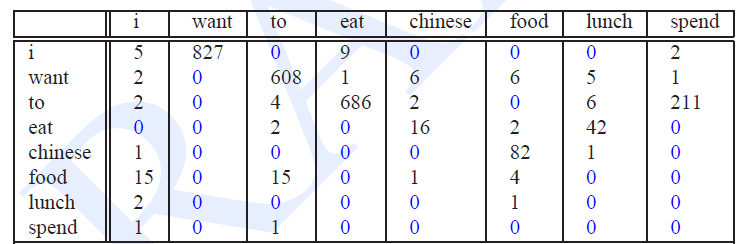 Each cell is the frequency of the word in the row followed by the word in the column
LIN3022 -- Natural Language Processing
An illustration
Next, we convert the counts to probabilities.
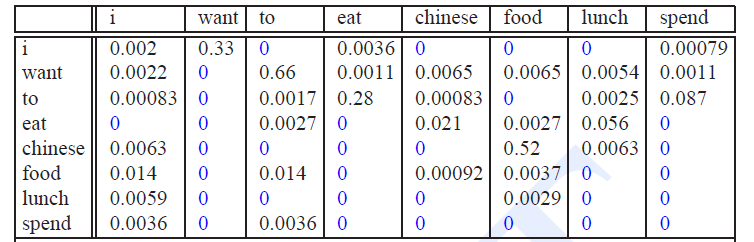 LIN3022 -- Natural Language Processing
An illustration
Finally, we compute the probability of the sentence.
P(<s> i want english food </s>)
	= P(i|<s>) * P(want|i) * P(english|want) *     	P(food|english) * P(</S>|food)
	= .25 * .33 * .0011 * .5 * .68
	= .000031
Notice: the probabilities of all bigrams are multiplied to give the probability of the whole sentence.
LIN3022 -- Natural Language Processing
Maximum Likelihood estimation
The example we’ve seen works with Maximum Likelihood Estimation (MLE). 
We compute the maximum likelihood of a bigram by:
Counting the number of occurrences of the bigram in the corpus.
Normalising the count so that it is between 0 and 1.
E.g. To compute P(y|x)
Count all occurrences of (x,y) in the corpus
Divide by the total count of all bigrams beginning with x
This gives us the relative frequency of the bigram (x,y)
LIN3022 -- Natural Language Processing
Maximum Likelihood Estimation
# times that bigram (x,y) occurs
# times that x occurs, followed by any word.
Intuition:
We are computing the probability of a bigram (x,y) as a fraction of the times there is some bigram (x,...).
This gives us the probability of y, given x.
LIN3022 -- Natural Language Processing
Part 2
Trouble with MLE
Limitations of MLE
MLE builds the model that maximises the probability of the training data.
Unseen events in the training data are assigned zero probability.
Since n-gram models tend to be sparse, this is a real problem.
Consequences:
seen events are given more probability mass than they have
unseen events are given zero mass
Seen/unseen
A
A’
Probability mass
of events not in 
training data
The problem with MLE is that it distributes A’ among members of A.
Probability mass of events in 
training data
The solution
Solution is to correct MLE estimation using a smoothing technique.
Basic intuition:
If the probability of something is zero, that doesn’t mean it doesn’t exist.
It could be that we don’t have enough data.
Ideally, we want some way of correcting our observed probabilities:
Reduce our non-zero probabilities
Leave some probability to distribute among the “zero” probabilities.
Rationale behind smoothing
Sample frequencies
 seen events with probability P
 unseen events (including “grammatical” zeroes”) with probability 0
Real population frequencies
 seen events 
(including the unseen events in our sample)
+ smoothing
to approximate
results in
Lower probabilities for seen events (discounting). Left over probability mass distributed over unseens.
Smoothing techniques
There are many techniques to perform smoothing. 
We will only look at the most basic class of methods.
LIN3022 -- Natural Language Processing
Instances in the Training Corpus:“inferior to ________”
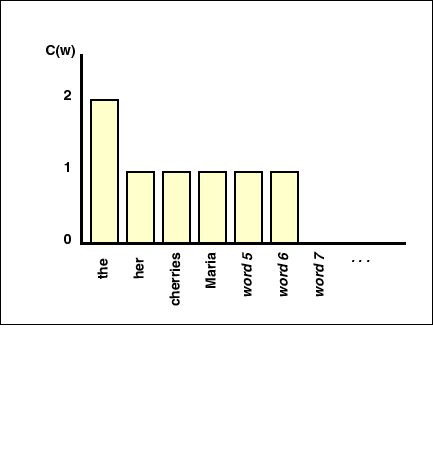 C(w)
Maximum Likelihood Estimate
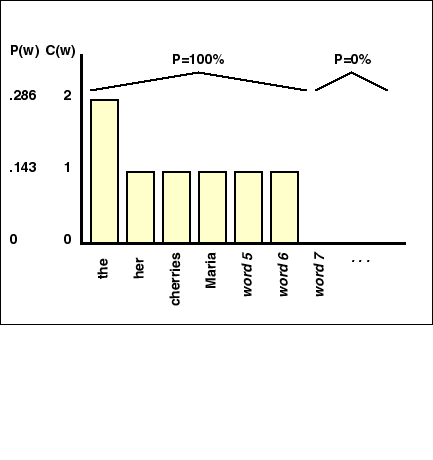 F(w)
Unknowns are assigned 0% probability mass
Actual Probability Distribution
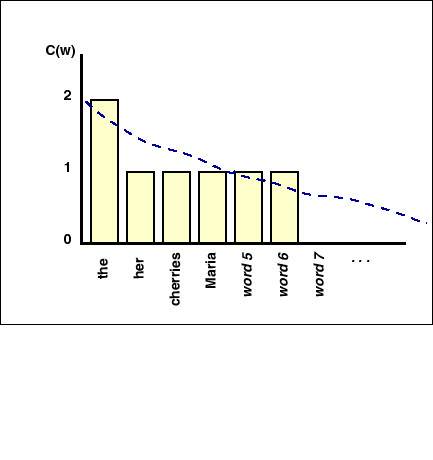 F(w)
These are non-zero probabilities in the real distribution
Laplace’s Law
An example with unigrams.
N = the total count of all n-grams observed
For unigrams, N = the corpus size
V = the number of unique n-grams (the “vocabulary”).
For unigrams, V = the number of types.
Our standard probability estimate for a unigram w is:
LIN3022 -- Natural Language Processing
Laplace’s Law
We adjust our probability estimate as follows:
Augment the count by a constant amount λ
This gives the adjusted count 
Most common value for λ is 1
Divide the adjusted count by N + V
LIN3022 -- Natural Language Processing
LaPlace’s Law (Add-one smoothing)
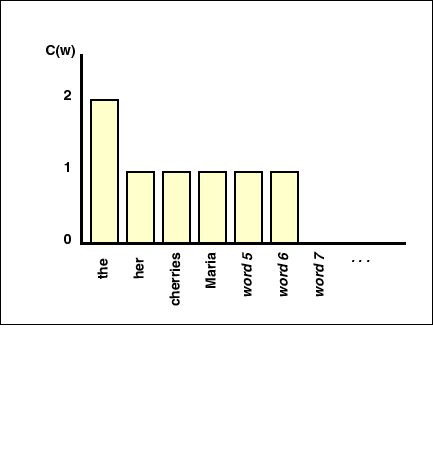 F(w)
LaPlace’s Law (Add-one smoothing)
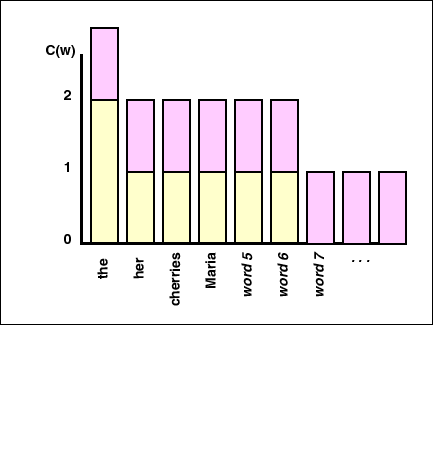 F(w)
LaPlace’s Law
NB. This method ends up assigning most prob. mass to unseens
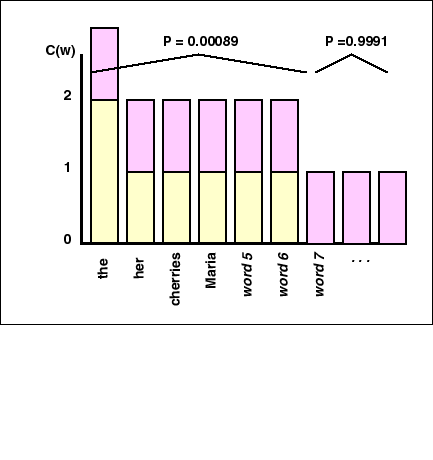 F(w)
Objections to Lidstone’s Law
Need an a priori way to determine .
Setting it to 1 is arbitrary and unmotivated.

Predicts all unseen events to be equally likely

Not much used these days. More sophisticated models exist:
Good-Turing Frequency Estimation
Witten-Bell discounting
…
Part 3
Final words on language models
Summary
We’ve seen that language models rely on the Markov assumption:
The probability of an event (e.g. a word) depends on what came before it (to a limited degree)
LMs are used throughout NLP, for any task where we need to compute the likelihood of a phrase or sentence.
LIN3022 -- Natural Language Processing
Limitations of n-gram models
Essentially, n-gram models view language as sequences.

Only pay attention to contiguous sequences.

Can’t really handle long-distance dependencies properly. This was one of Chomsky’s objections to models based on Markov assumptions.
LIN3022 -- Natural Language Processing